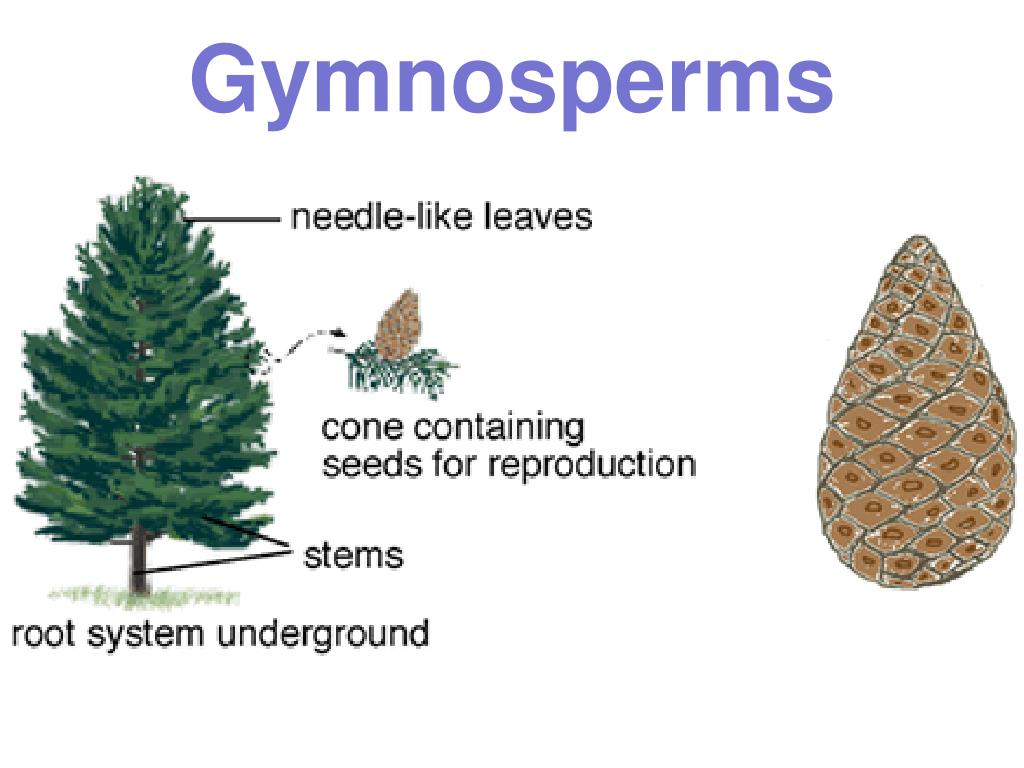 GYMNOSPERMS
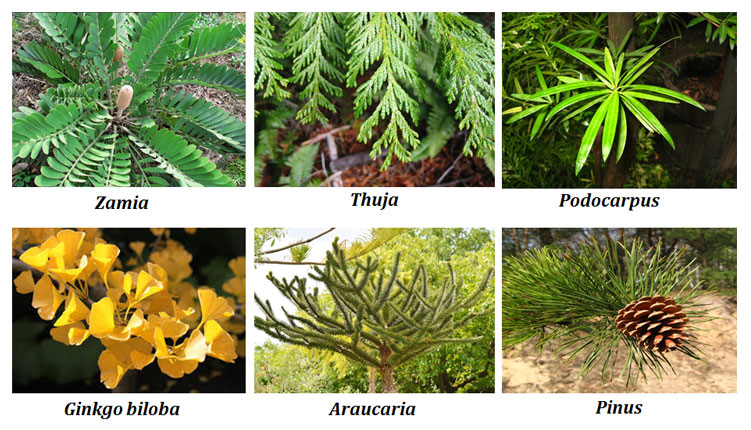 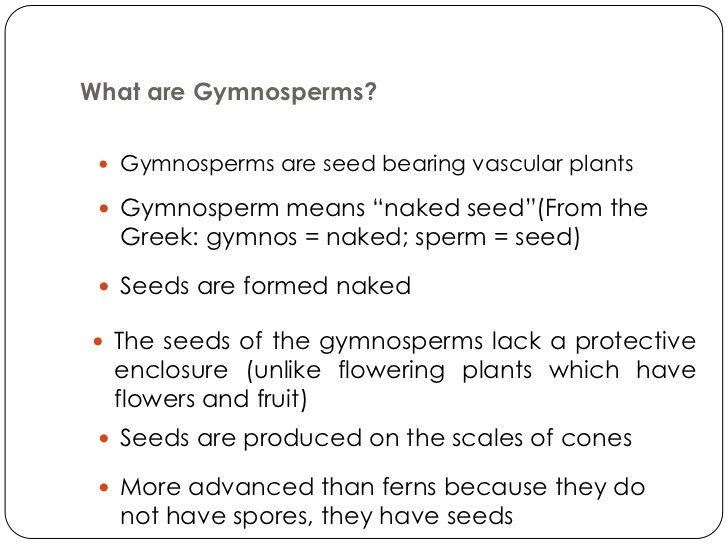 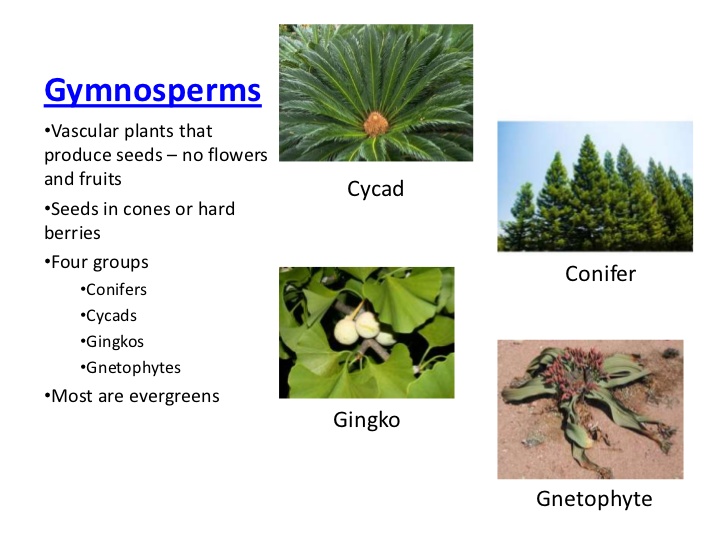 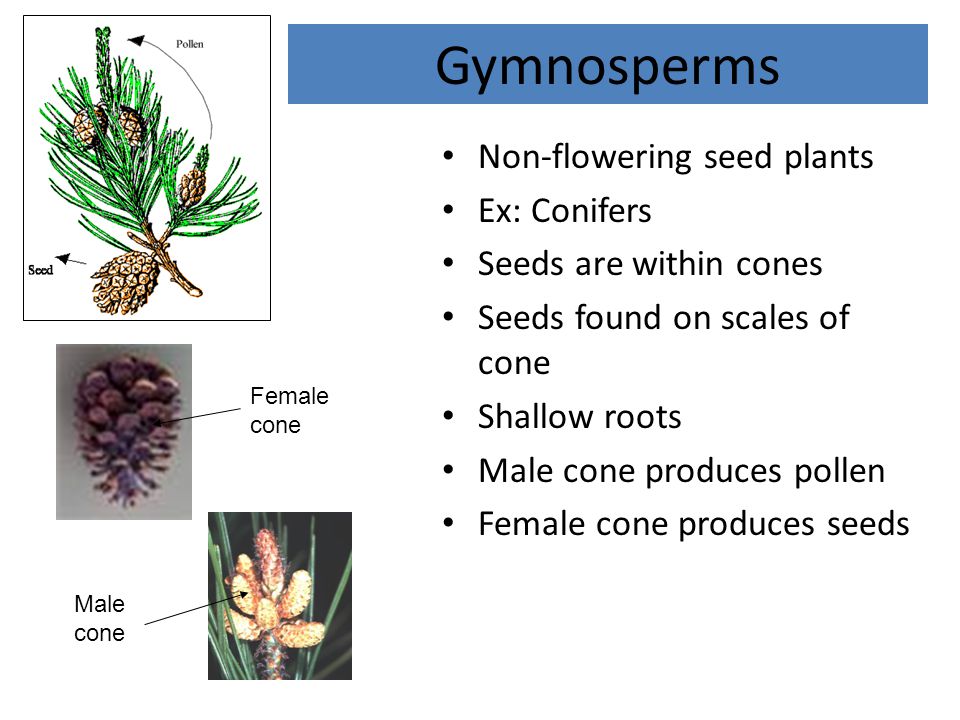 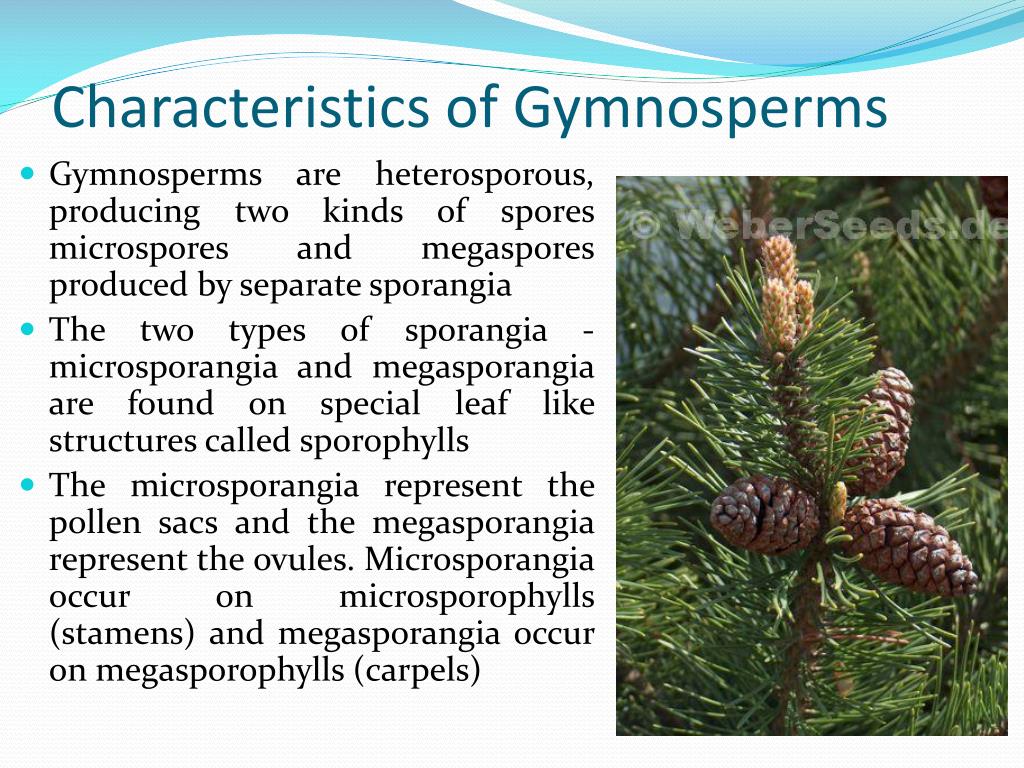 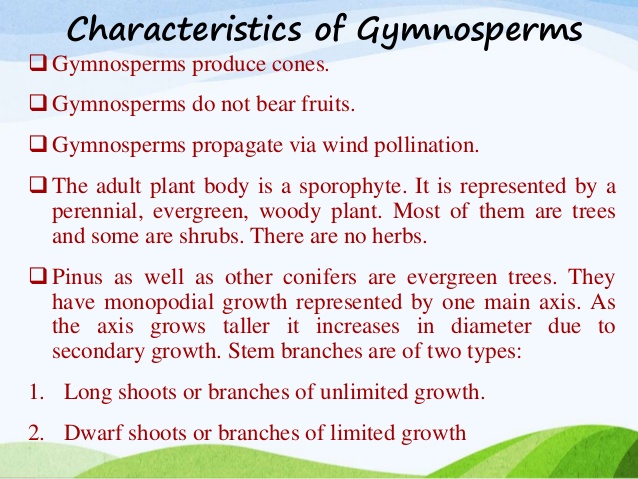 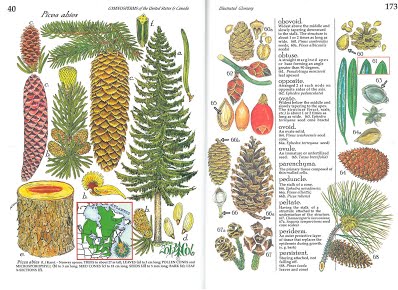 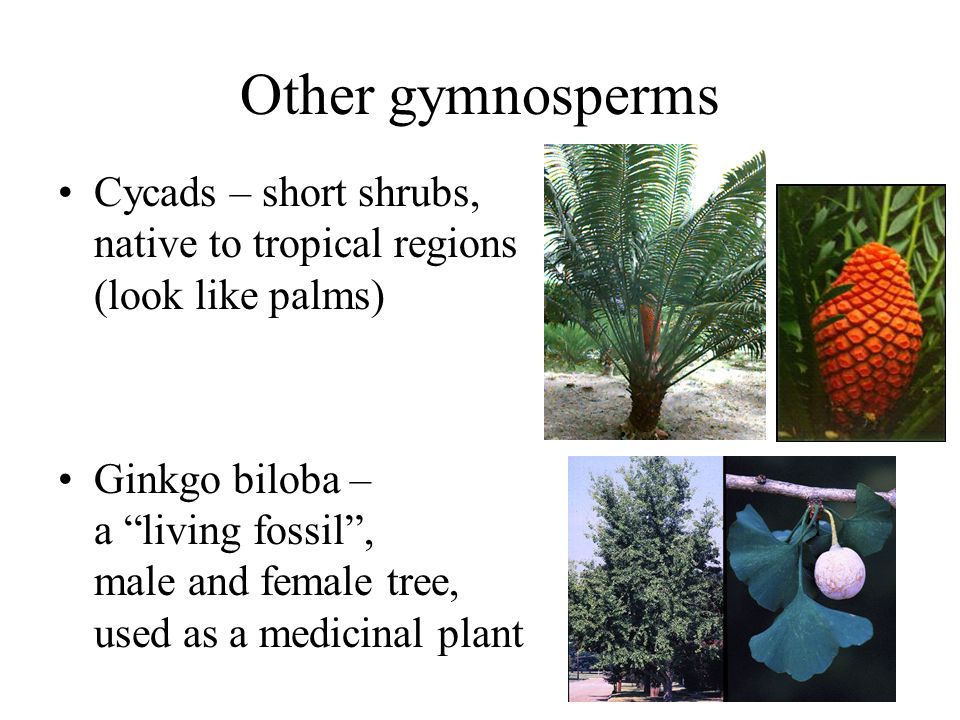 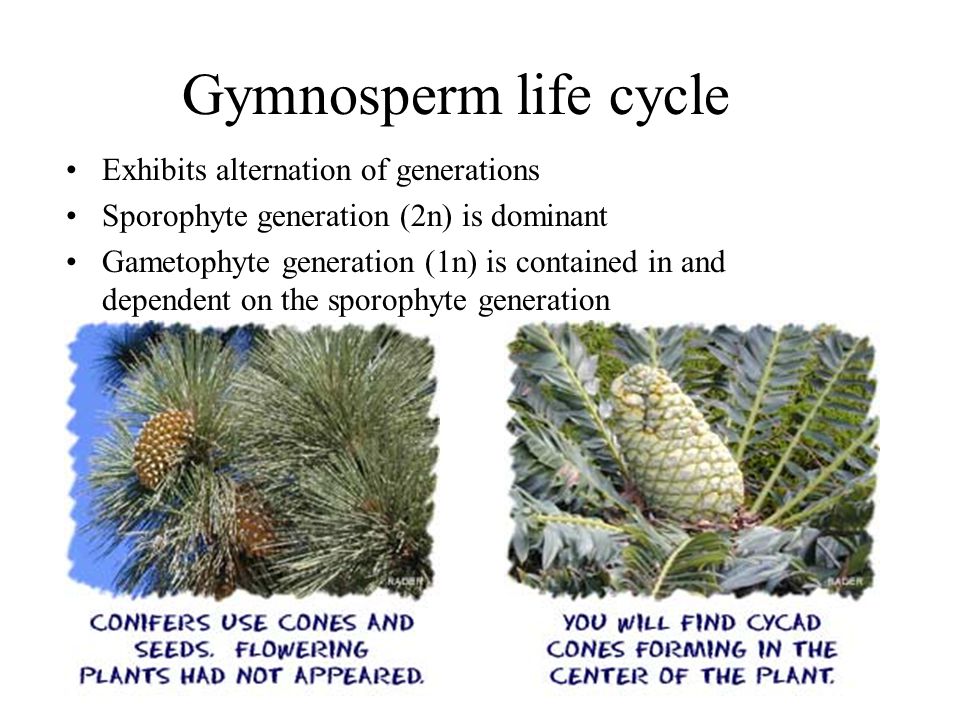 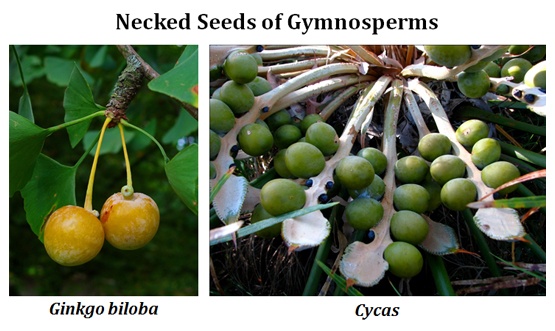 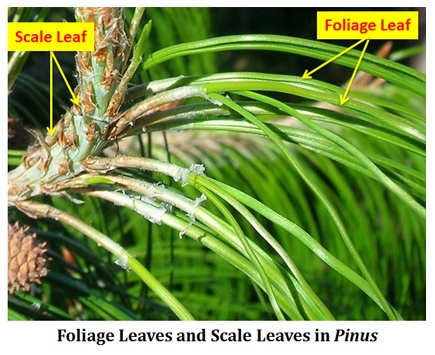 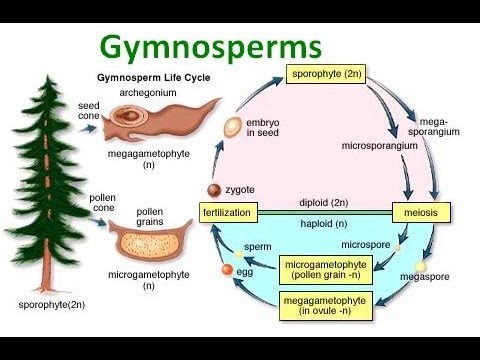 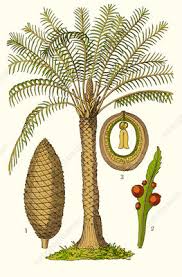 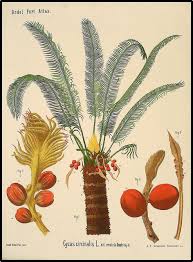 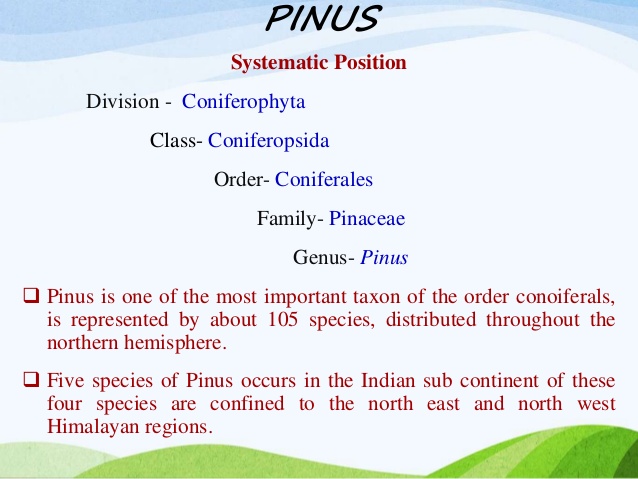 PINUS
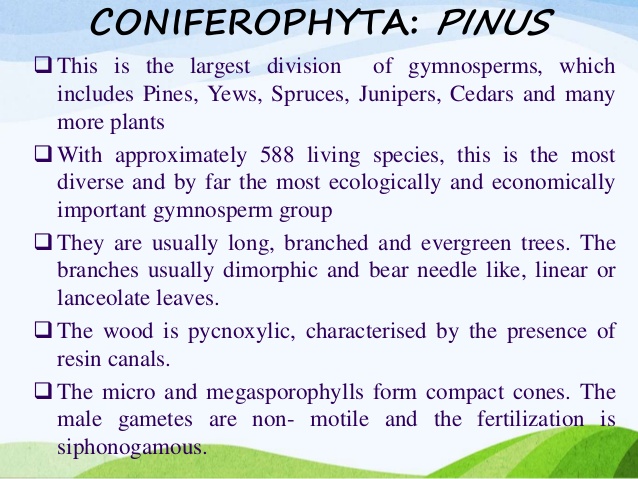 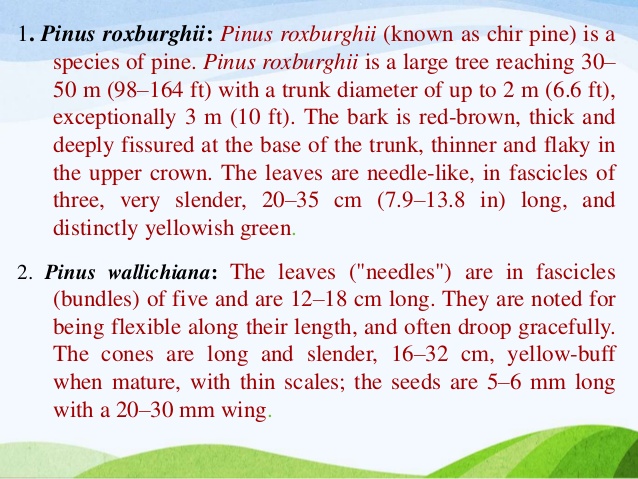 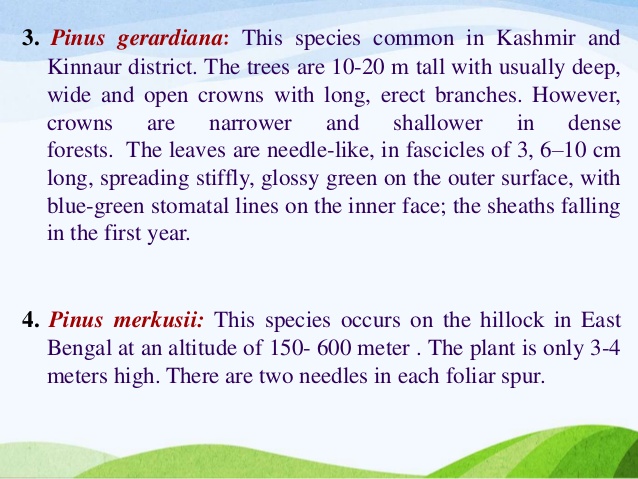 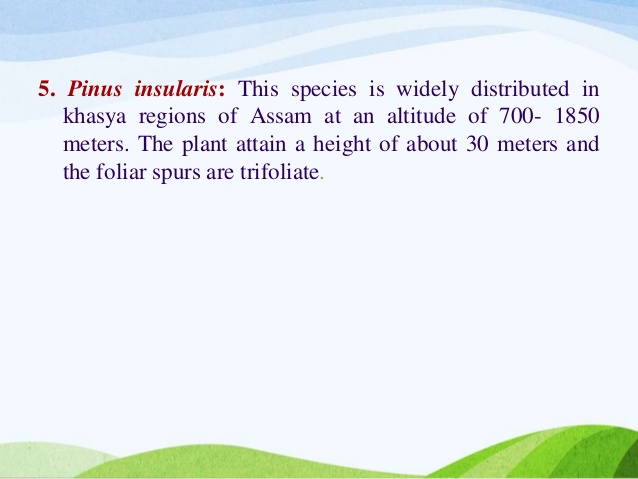 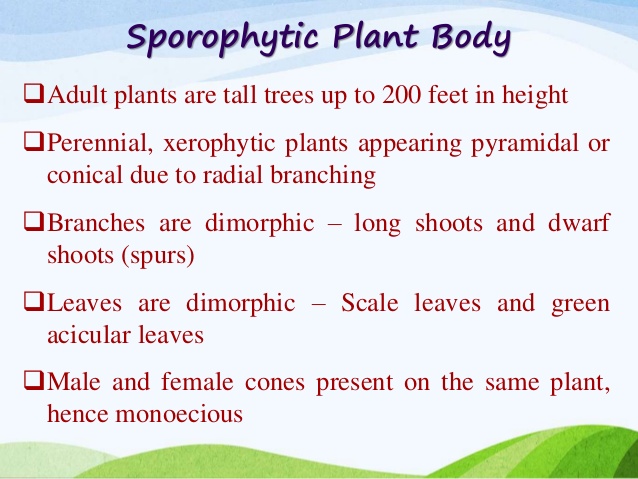 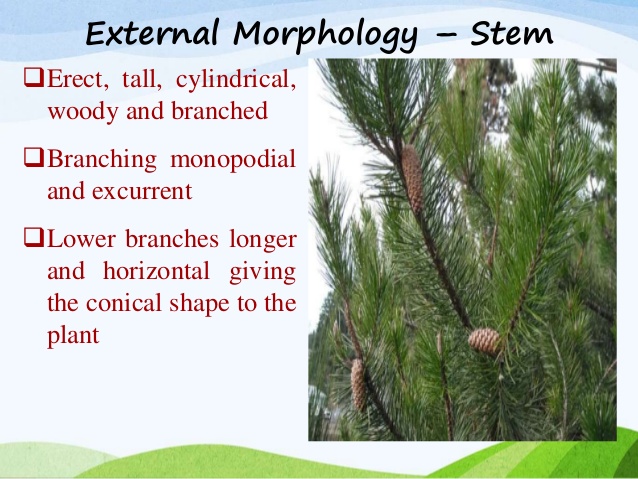 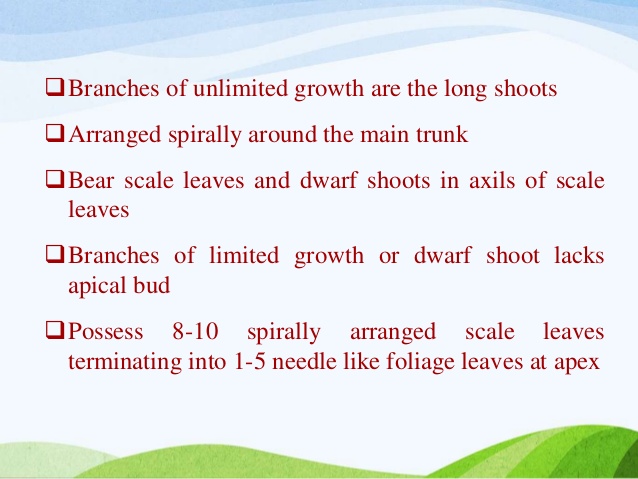 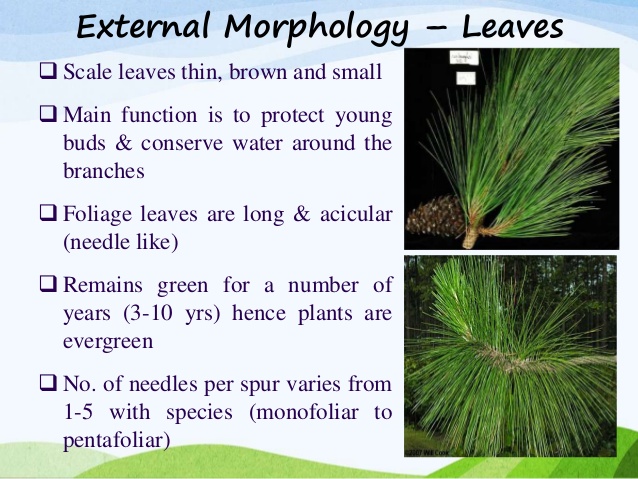 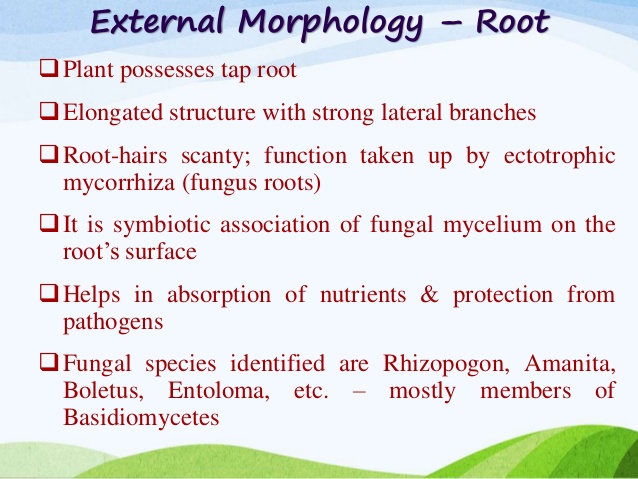 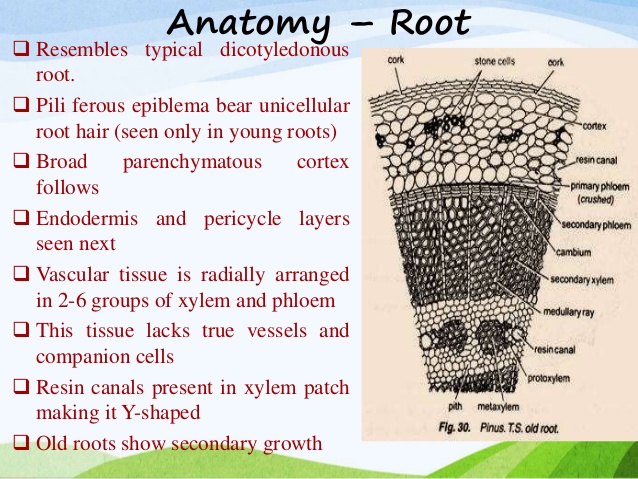 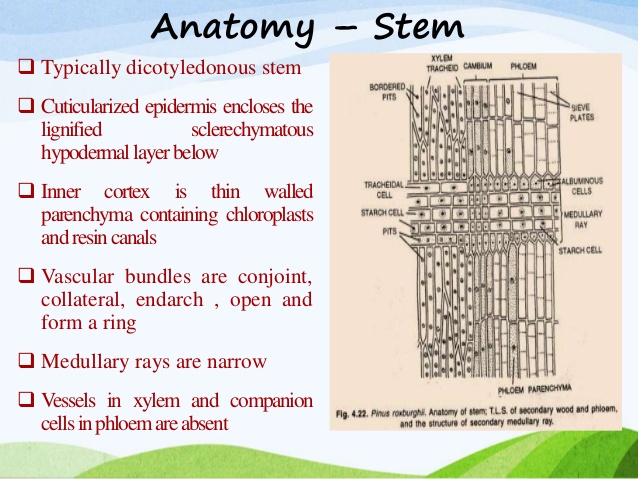 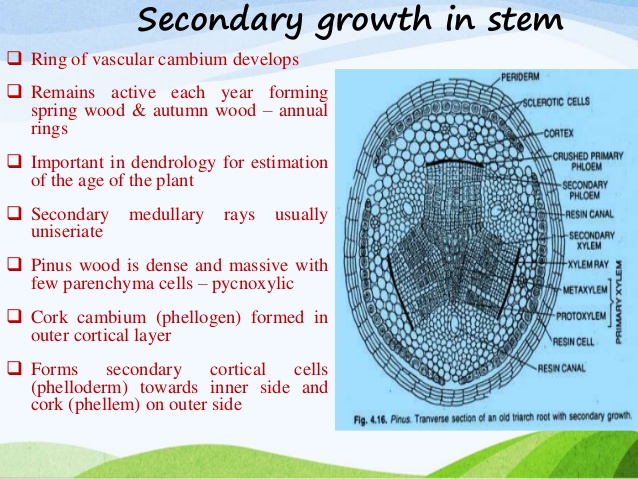 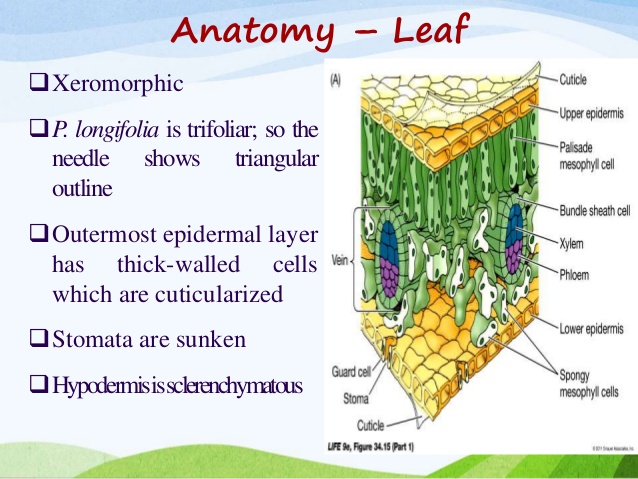 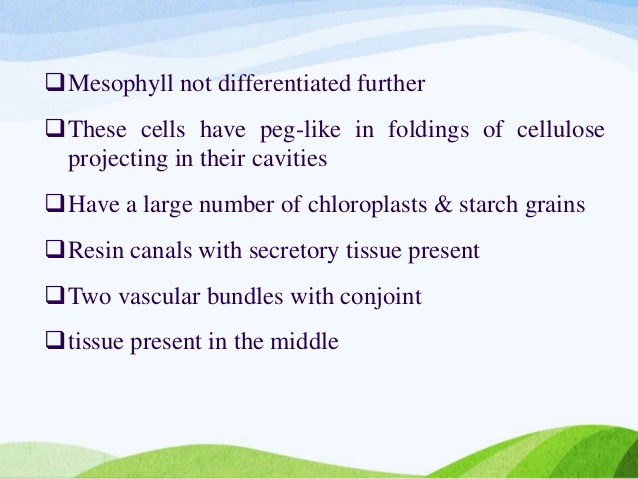 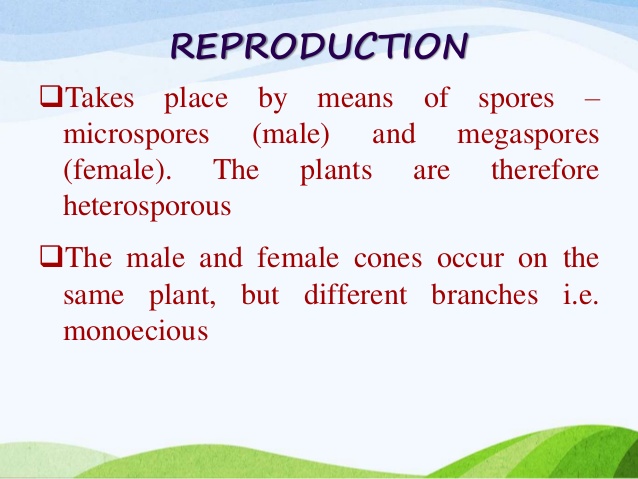 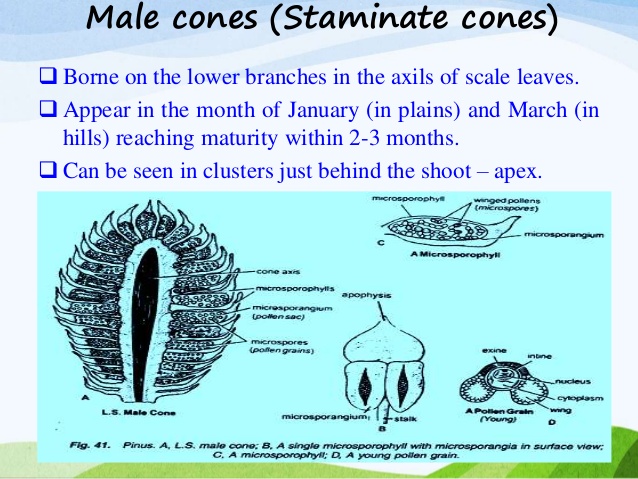 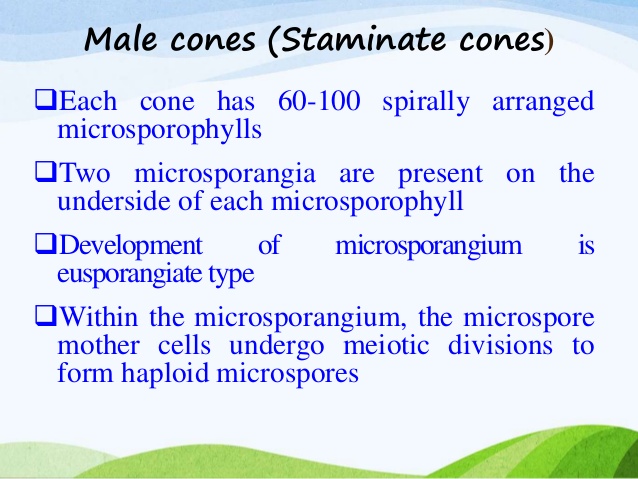 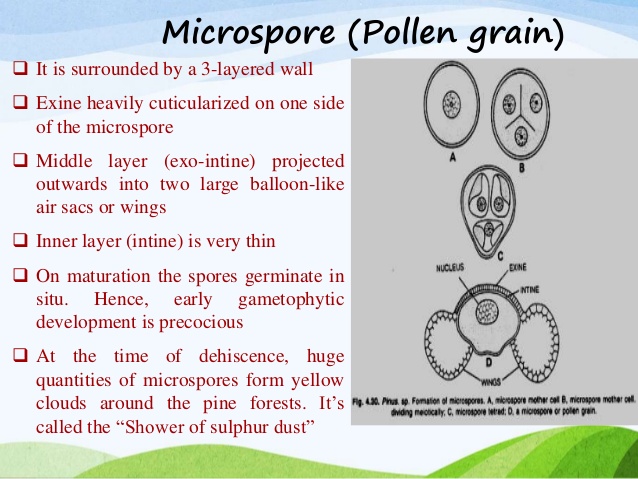 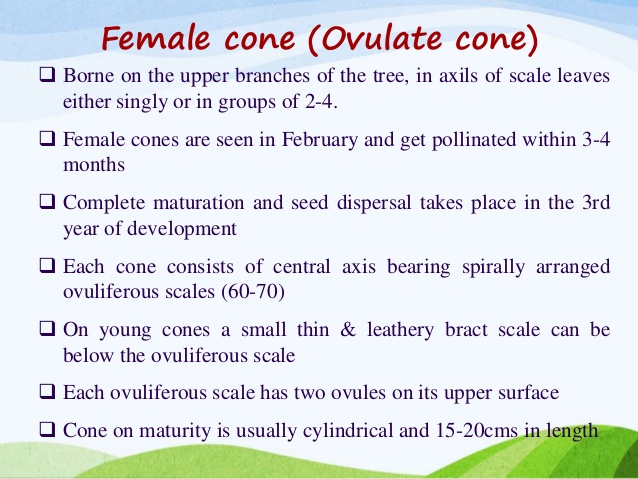 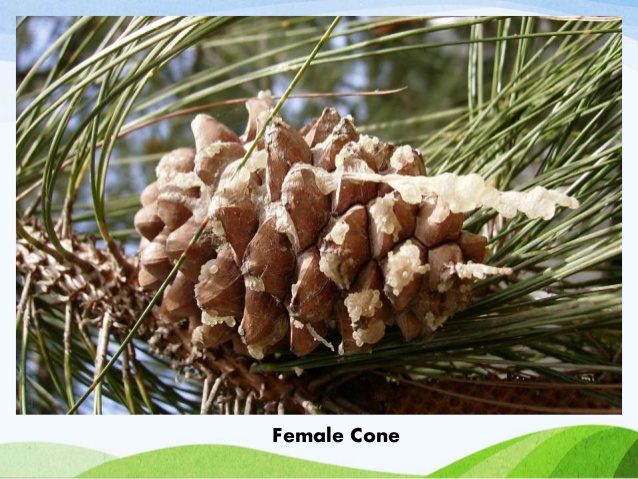 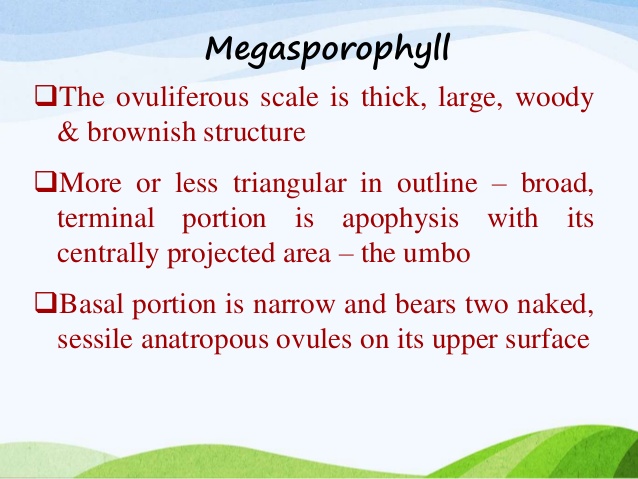 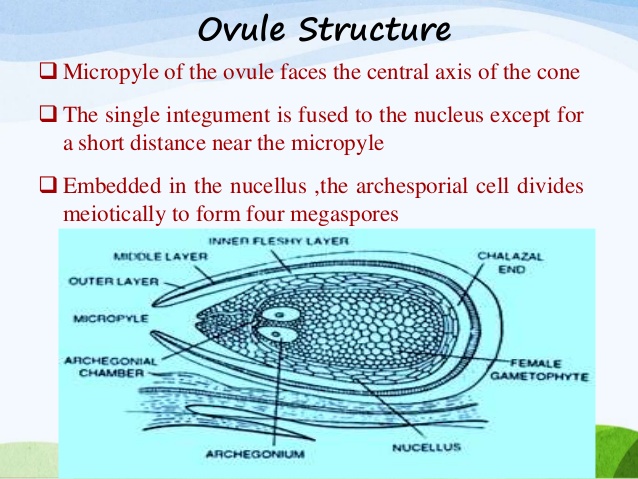 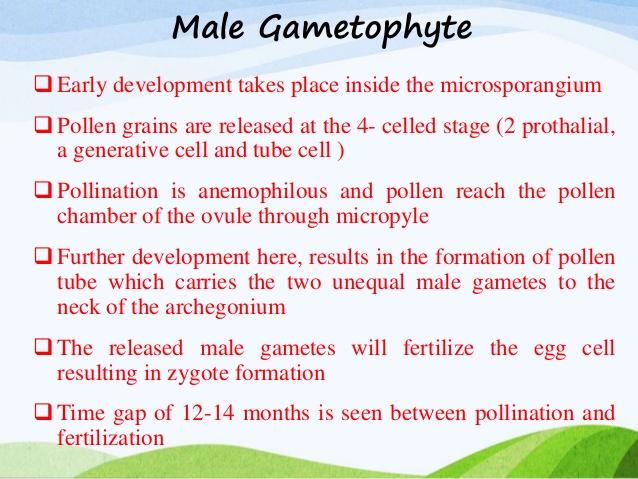 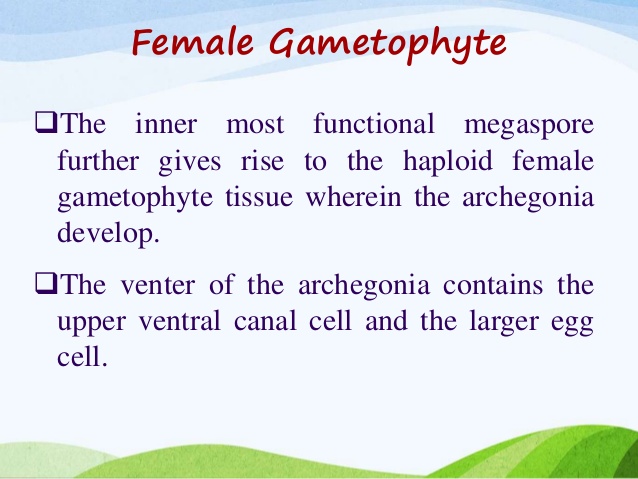 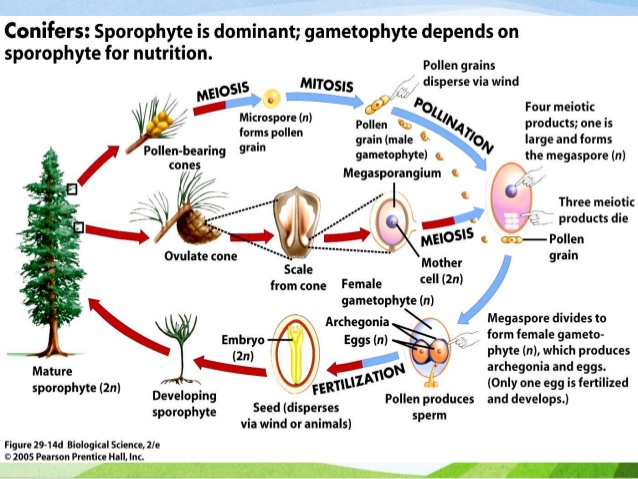 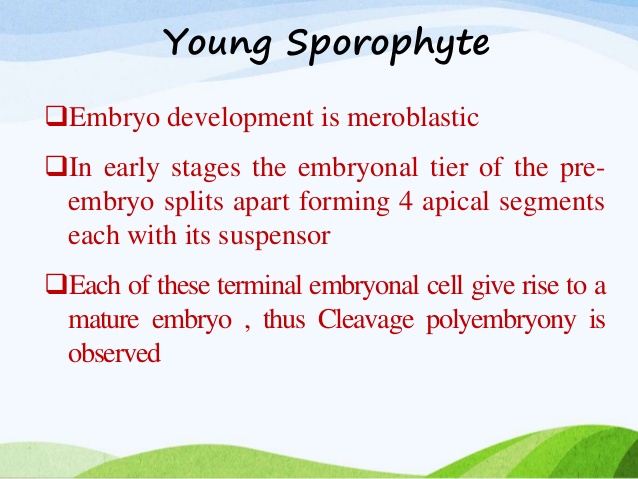 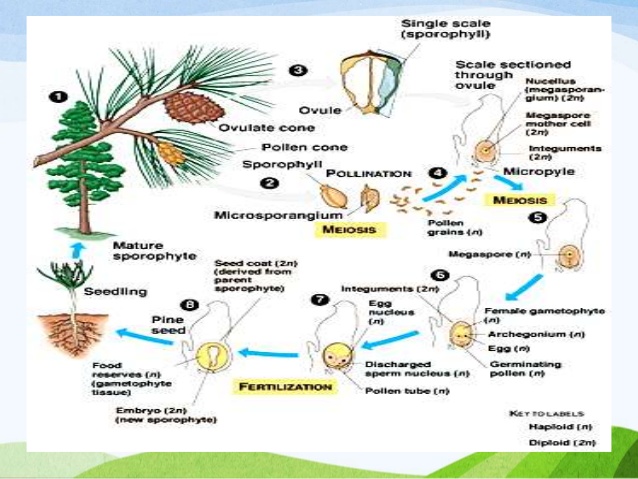 Gnetum
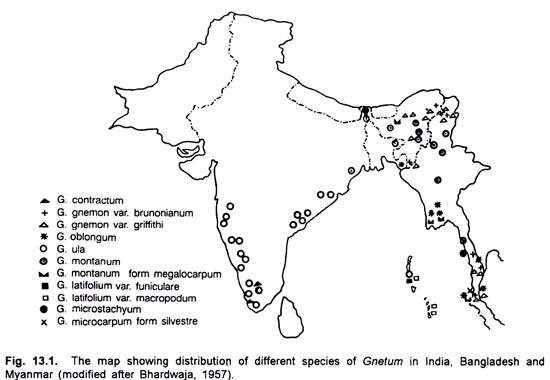 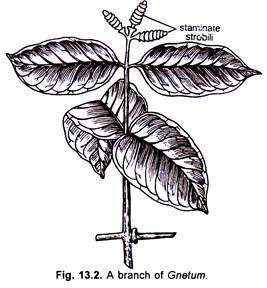 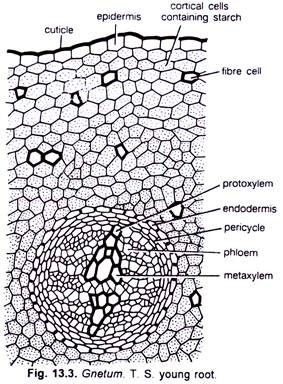 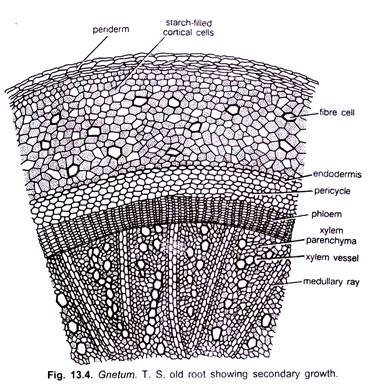 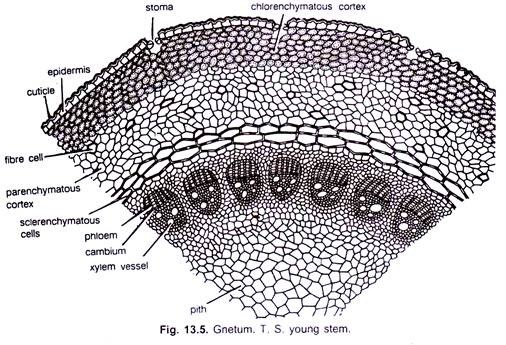 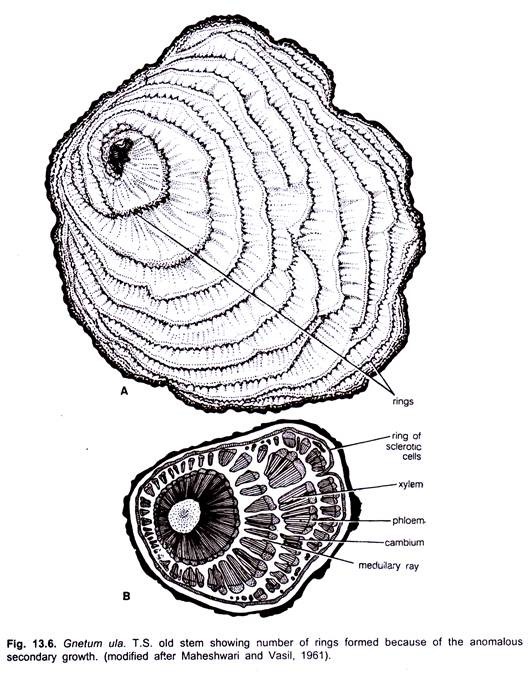 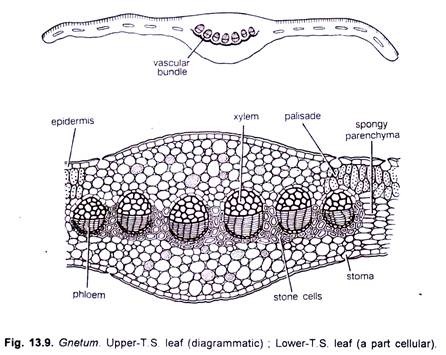 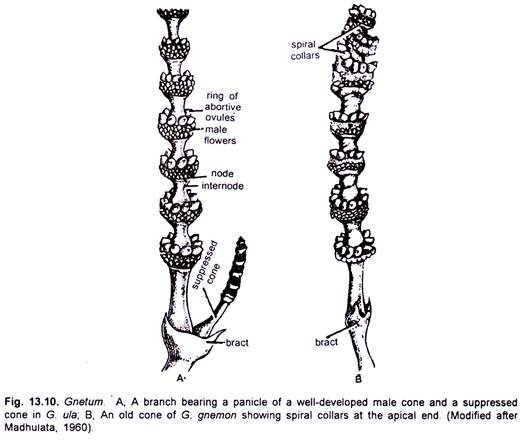 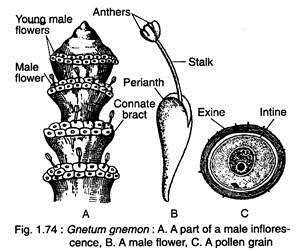 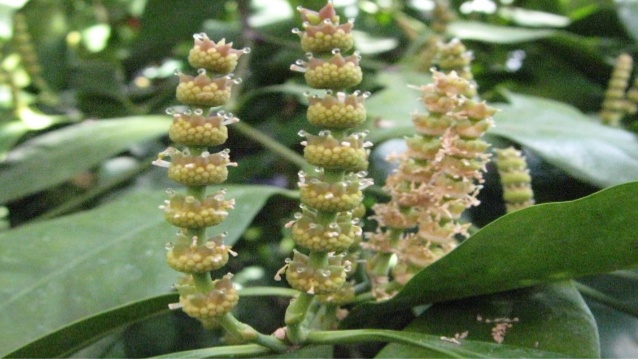 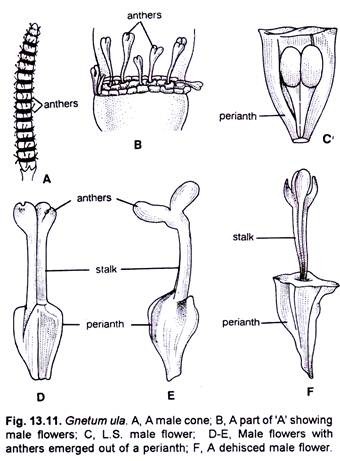 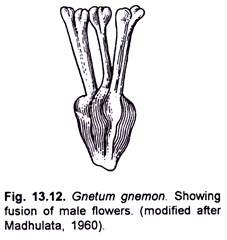 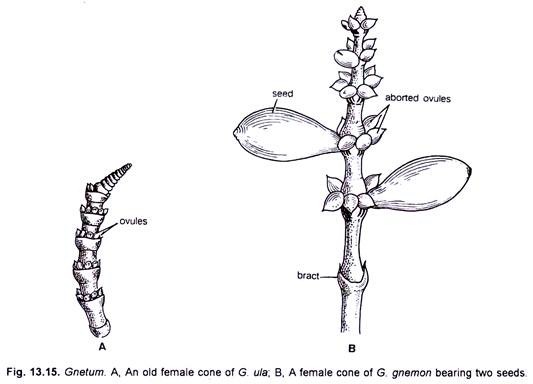 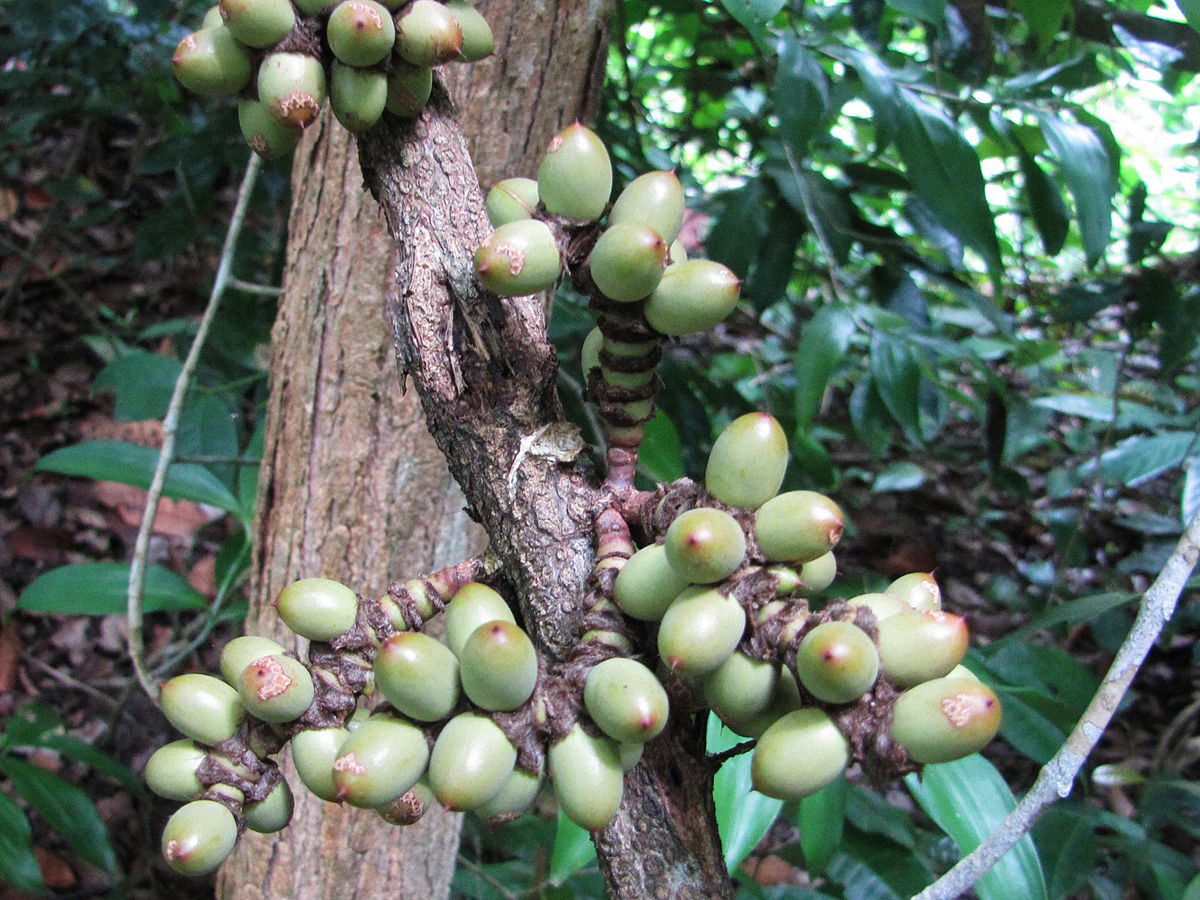 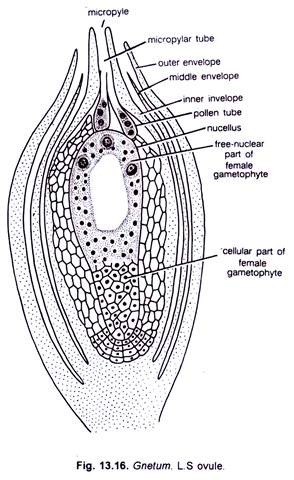 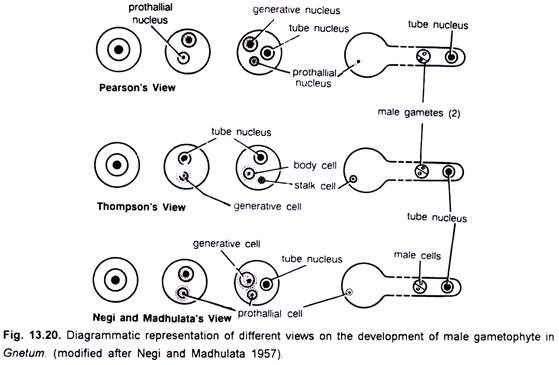 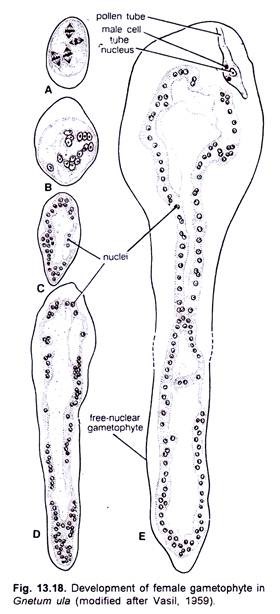 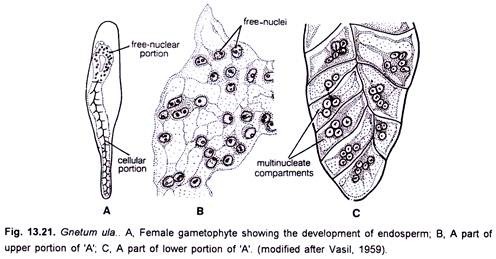 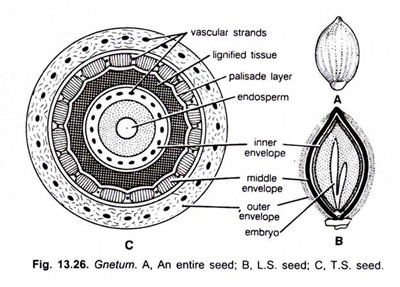 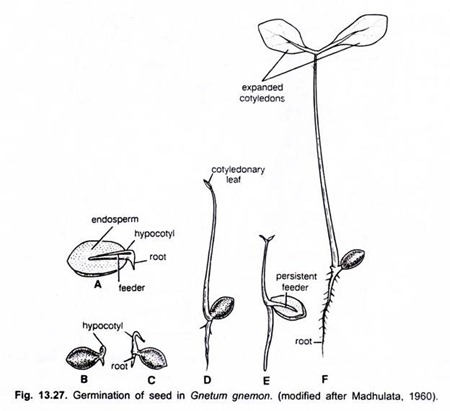 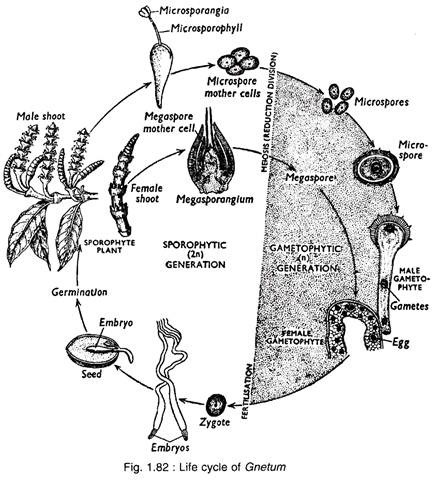 THANKS